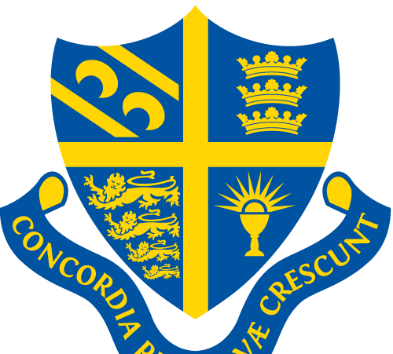 Welcome to Applied Science
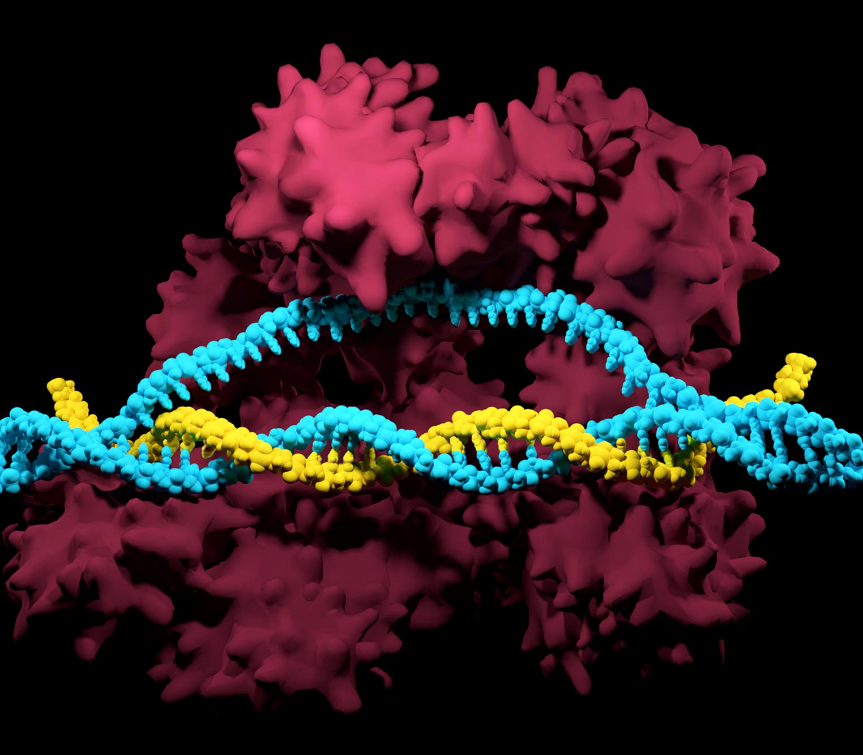 A brief introduction to what you can expect when studying applied science.
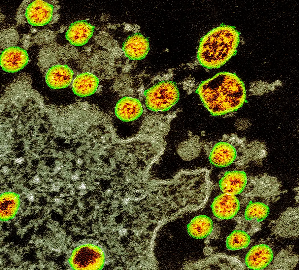 Ed Hillman – Curriculum Leader for Applied Science

e.Hillman@Xaverian.ac.uk
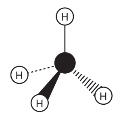 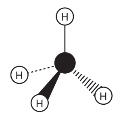 Course Structure
Two year course with options for the equivalent of 1, 2 or 3 A Levels
BTEC Nationals are offered in different sizes.  Be sure to know which size course you are on.  At Xaverian College we offer the ones highlighted in yellow below which will take you 2 years to complete.
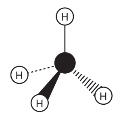 Course Structure
Two year course with options for the equivalent of 1, 2 or 3 A Levels
In the first year.
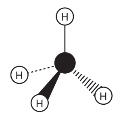 External Assessment
Three 40 minute exams
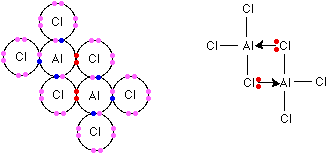 Unit 1: Principles and Applications of Science I
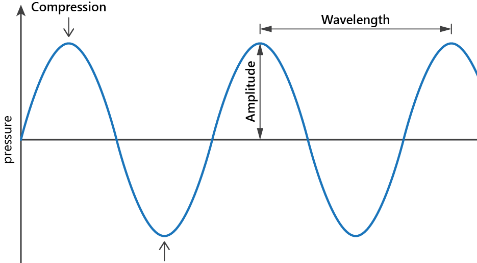 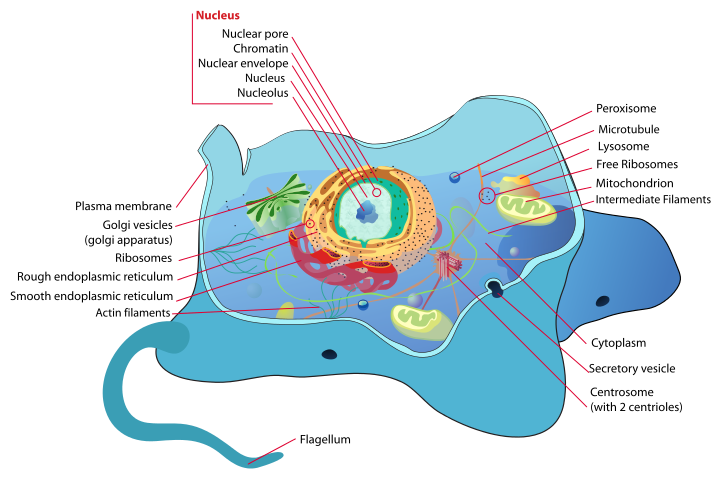 This unit covers some of the key science concepts in biology, chemistry and physics.
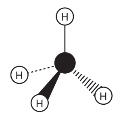 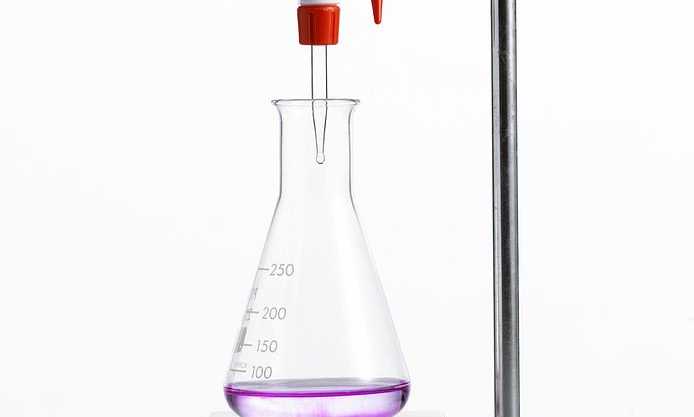 External Assessment
A practical and write up under exam conditions
Unit 3: Science Investigation Skills
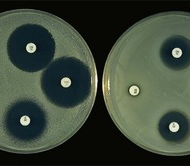 You will cover the stages involved and the skills required to plan a scientific investigation, record and interpret data, and draw scientific conclusions.
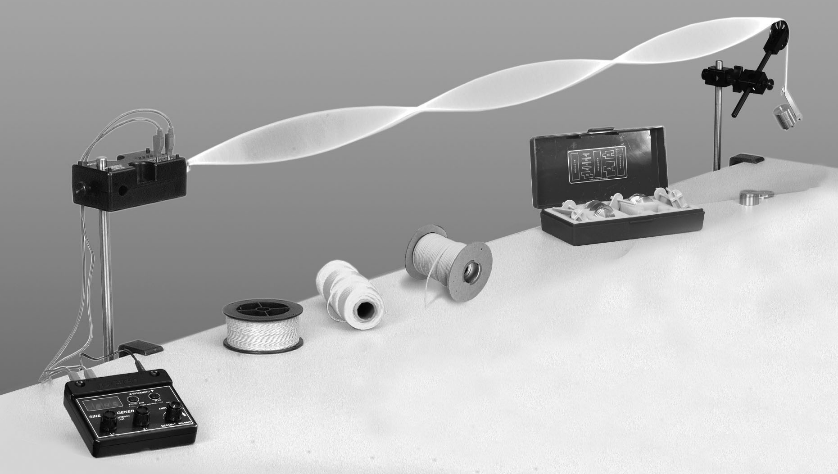 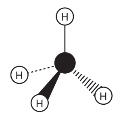 Internal Assessment
Coursework
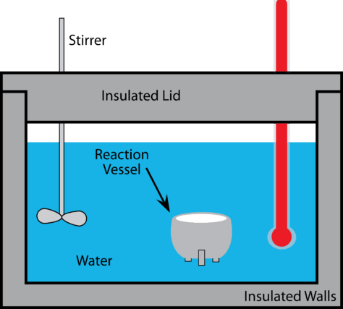 Unit 2: Practical Scientific Procedures and Techniques
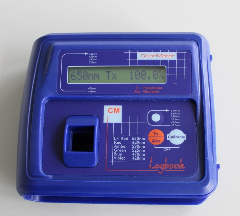 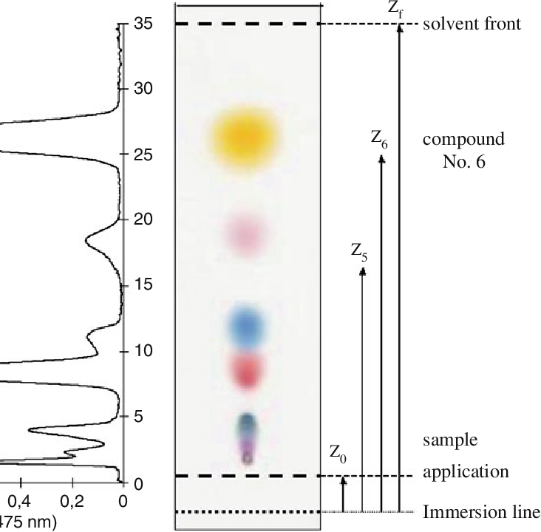 Learners will be introduced to quantitative laboratory techniques, calibration, chromatography, calorimetry and laboratory safety, which are relevant to the chemical and life science industries.
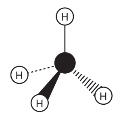 Internal Assessment
Coursework
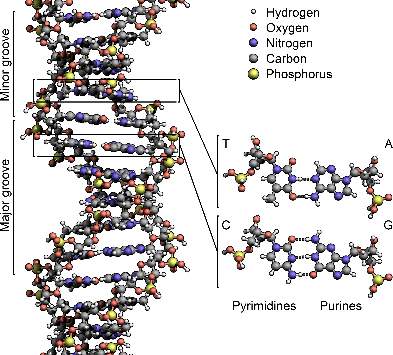 Unit 11: Genetics and Genetic Engineering
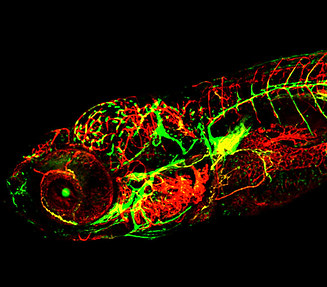 We will gain an understanding of the structure of DNA, cell division and the principles of Mendelian genetics and variation.
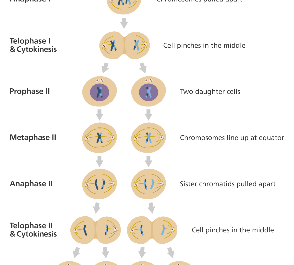 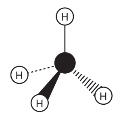 Internal Assessment
Coursework
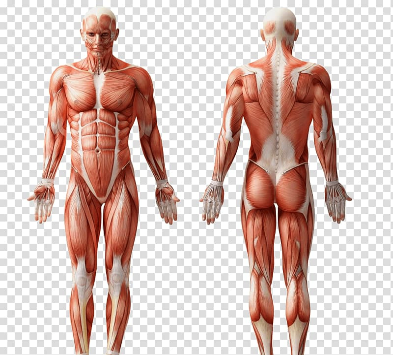 Unit 8: Physiology of Human Body Systems
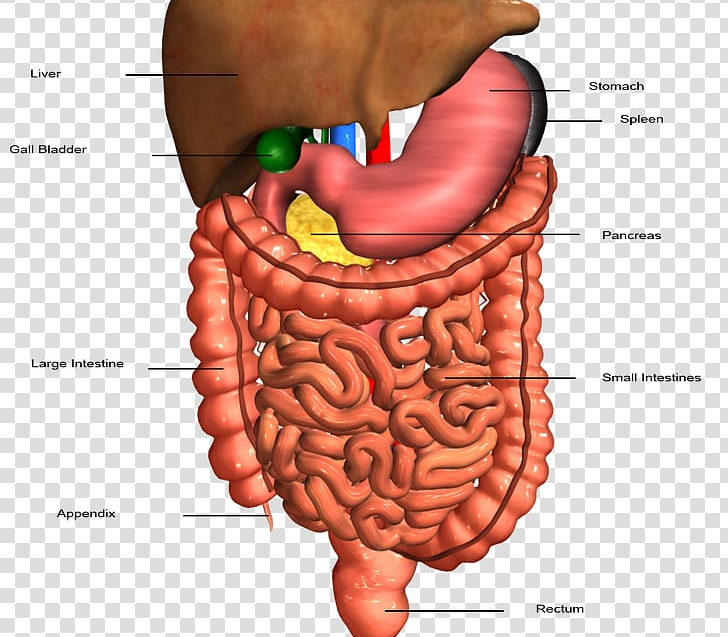 We will study the physiological make up of three human body systems (musculoskeletal, lymphatic and digestive), how the systems function and what occurs during dysfunction.
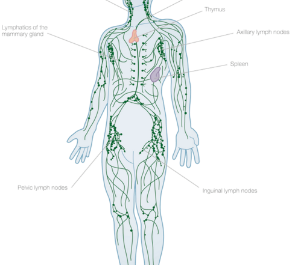 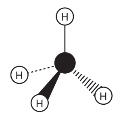 Internal Assessment
Coursework
Unit 10: Biological Molecules and Metabolic Pathways
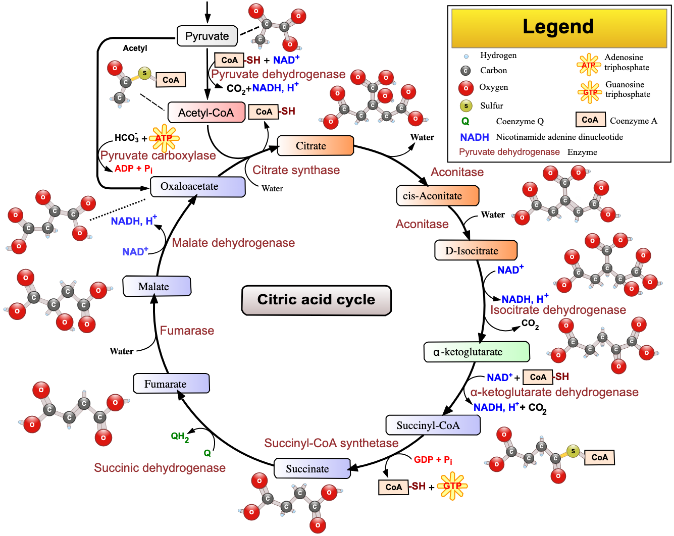 This unit covers biological molecules and the metabolic pathways involved in chemical reactions to enable organisms to function normally.
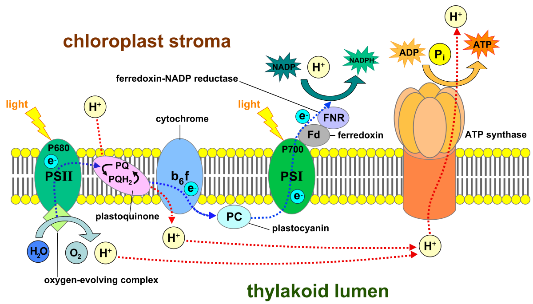 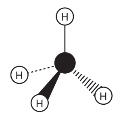 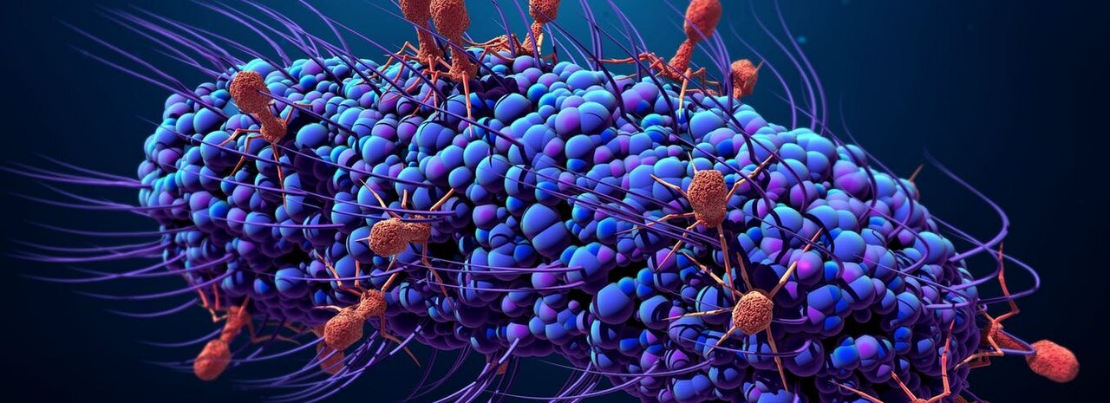 Internal Assessment
Coursework
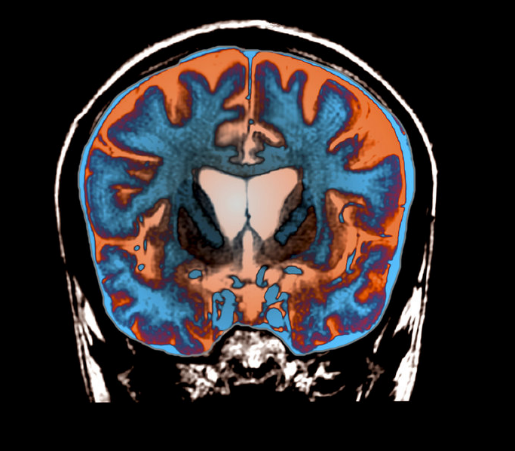 Unit 12: Diseases and Infection
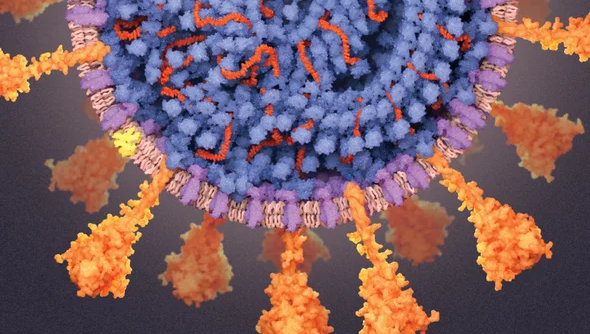 We will study five types of diseases, their causes and how humans try to prevent and treat them.
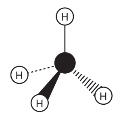 Dr. Hamer
Miss Torkington
Mrs. Andrews
Some of the Applied Science teachers would like to say, “hello!”
Dr. Garnham
Mrs. McMillan
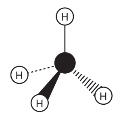